Какво свързвате с рационалните числа като понятия и правила?
Действия с рационални числа
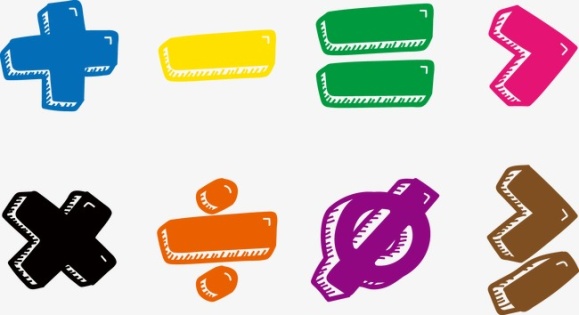 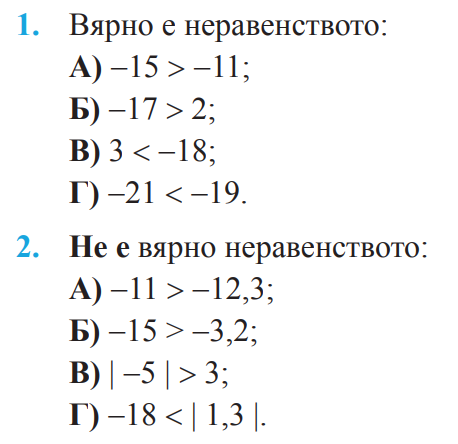 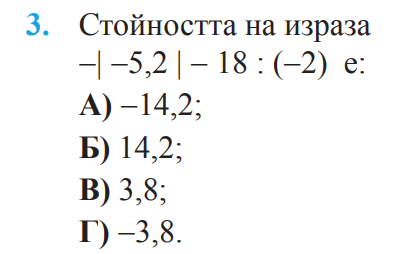 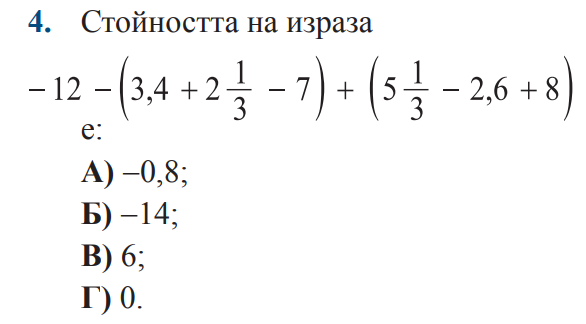 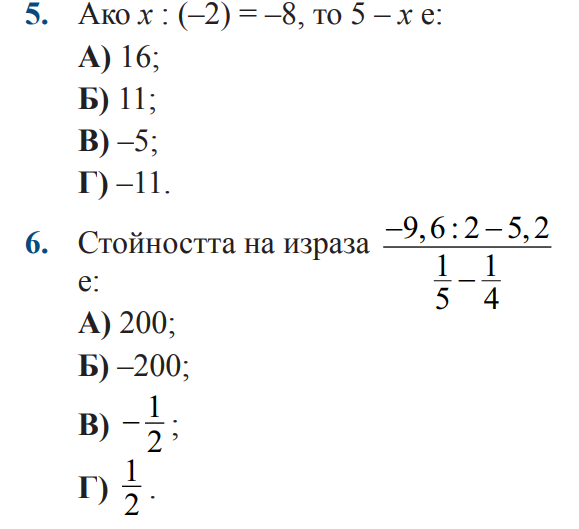 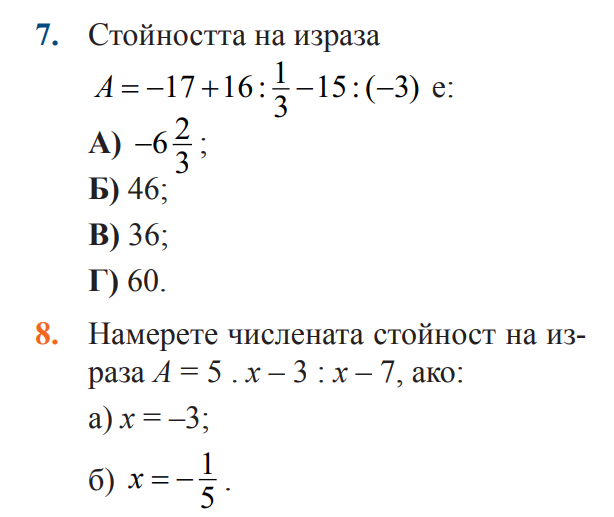 -21
7
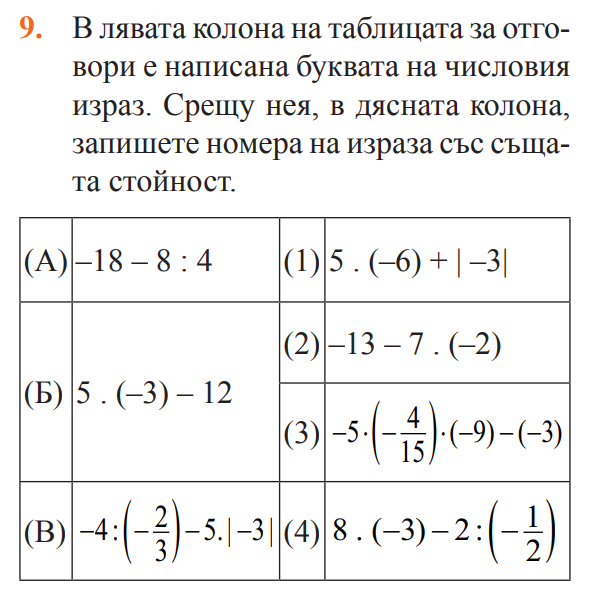 4
1
3
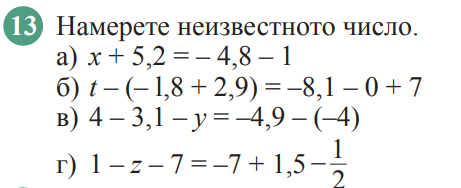 10.
X=-11
t=0
y=1,8
z=0
11.
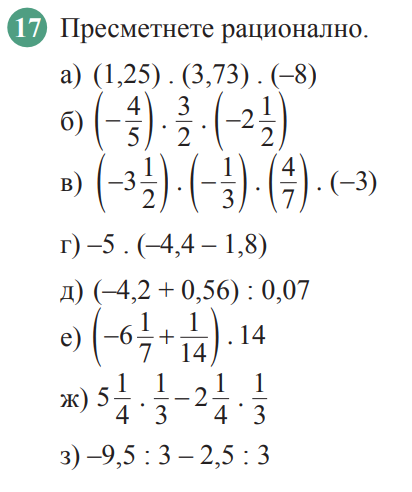 -37,3
3
-2
31
-52
-85
1
-4
Домашна работа
Да се пререшат задачите от понеделник